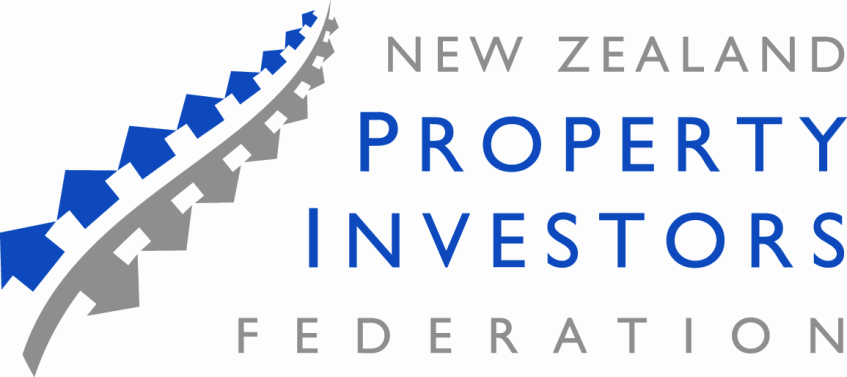 Napier NZPIF AGMExecutive Officer ReportOctober 2021Sharon Cullwick NZPIF Executive Officer
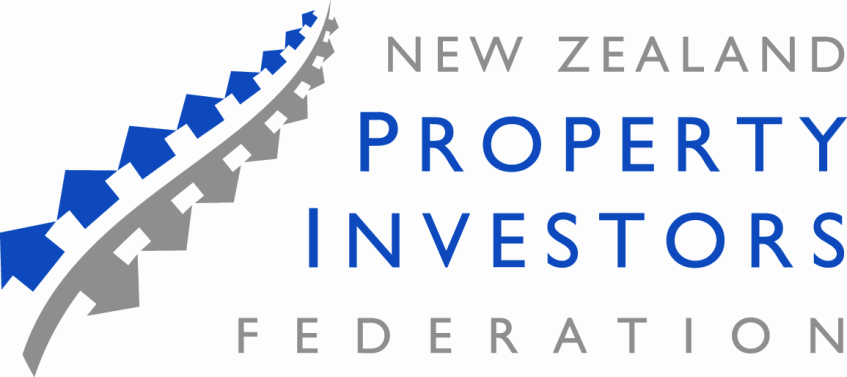 What a year!! 
Another busy year with a lot happening in our industry and Covid-19 thrown into the mix again.
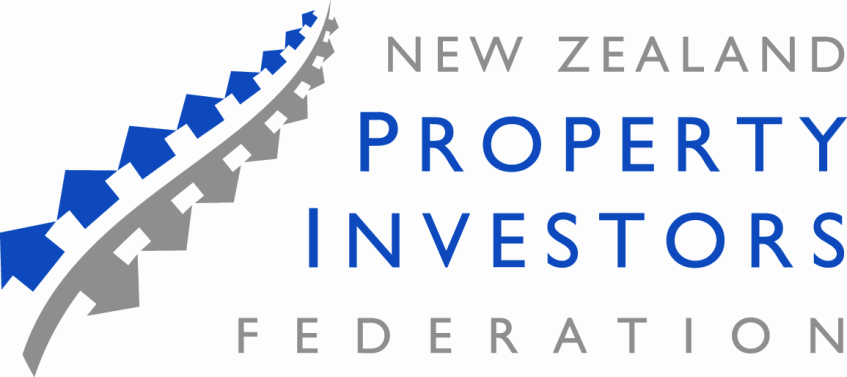 Looking back – last 12 months
NZPIF was mentioned in the media including TV, Radio, Newspaper, and  industry newsletters a total of 246 times!!
12 NZ Property Investor Magazine articles
16 Media Releases
Articles produced for Otago PIA, Christchurch PIA, Juno Magazine and Up Magazine and NZPIF Magazine.
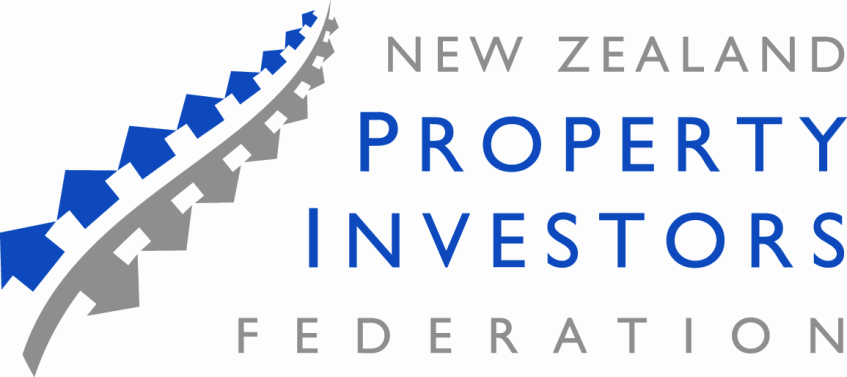 I’ve been featured in NZ Herald, Bay Buzz Magazine and a MBIE Newsletter, Building Officers Institute TV channel promoting NZPIF.
We’ve completed 2 surveys – thanks to those members who completed these.
There have been 8 Presidents meetings held.
I’ve travelled to 15 Associations (a few twice as I was in town on other business)
2 zoom sessions with Associations
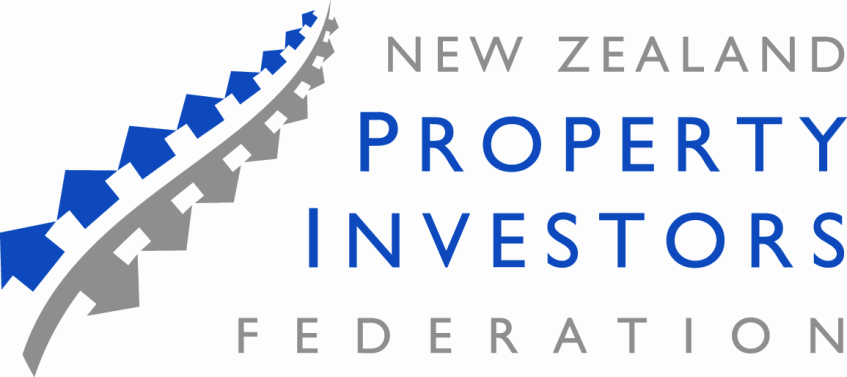 Meetings held during the year
Privacy Commission
HUD
Inland Revenue
Political parties – Labour, National, Act
REINZ
Tenancy Services
Compliance and Investigation Team
Tenants Protection
Renters United
Easy Rent
Empty Homes Project
Ready2Rent
Housing Coalition
Citizens Advice
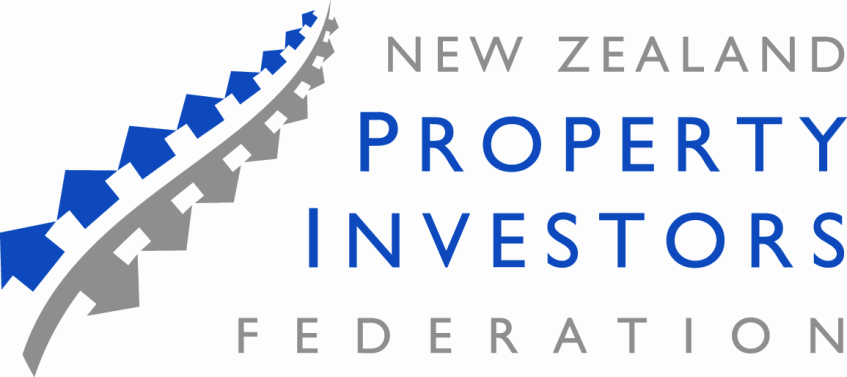 Major changes this year
February saw the introduction of the majority of the RTA amendments
July saw the start of the compulsory Healthy Homes Standards
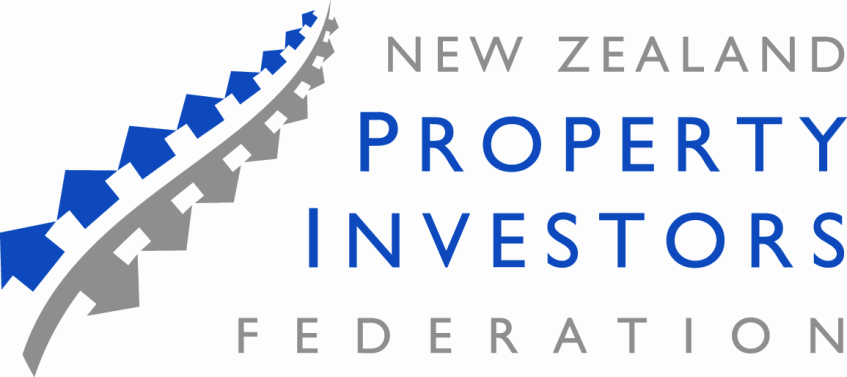 Submissions and reports:
July 2021 - the ‘Design of the interest limitation rule and additional bright-line rules’ - mortgage interest tax deductibility as we know it.
July 2021 - Privacy Commission - reviewed and made a submission on the Privacy Commission newly revised draft policies for landlords and tenants.
August 2021 - Housing and Urban Development - Government Policy Statement (GPS)
September 2021 - Submission were called for and closed within two weeks from the Reserve Bank on ‘Tightening Loan-to-Value Ratio Restrictions’. NZPIF did not submit on this as we felt it would not disadvantage property investors.
October 2021 -  Covid-19 Response (Management Measures) Legislation Bill -  Tenant Terminations during lock down. We were given five days to do this submission!
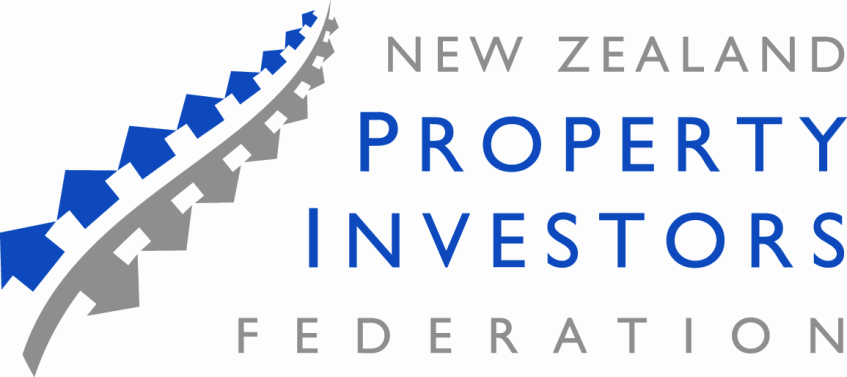 Upcoming Submissions:
Submissions will open soon for Debt To Income (DTI) Restrictions by the Reserve Bank. We will advise when any documentation is released.
Again more on tax deductibility – I’m unsure of when this will be released but expect it in the next week or two.
Family violence legislation will be released December when we would expect time to submit feedback.
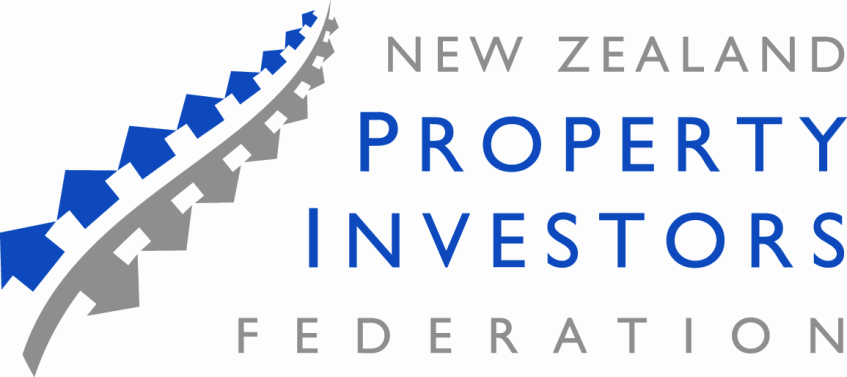 Lobbying
We have a good working relationship with the main political parties and tenant groups. 
Although the Government has a set agenda and is ploughing ahead I feel that if we weren’t at the table, things would definitely be a lot worse for private rental property providers.
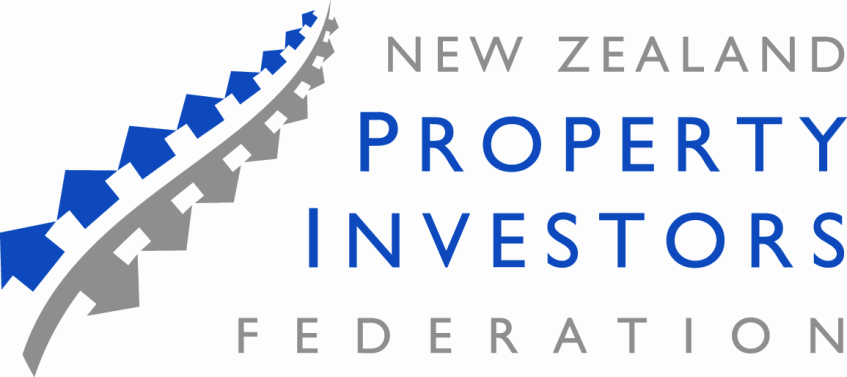 Notice of motion 
NZPIF propose an increase in affiliation fees from $57.50 to $60.00 per member
Reasons – 
This is less than a 5% increase and costs have increased
NZPIF now have a fulltime Executive Officer
We now have liability insurance for associations
All of our costs have increased over time and it is at least 8 years since our last increase
We have a new technology company who is more expensive than in the past
We require working capital to operate 
NZPIF have reserve funds so we can still function if we had a severe financial situation such as a  large membership fall or a sponsorship loss.
NZPIF funds are also available if we need to spend a large amount to defend our industry from adverse events such as Government legislation.
Increase is from the 2022 financial year
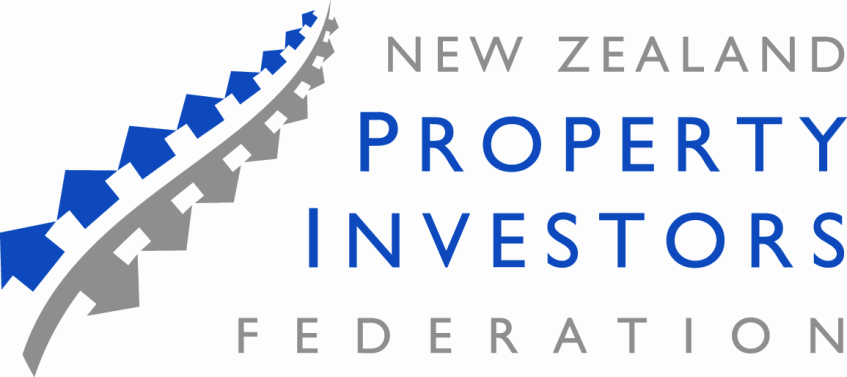 New NZPIF documents for members

NZPIF have developed our own Healthy Homes compliance document. 
NZPIF have developed a new Tenancy Agreement builder – specifically for landlords
Motel style directory which can be customised for your tenants

These can be found on our members only section of the web site.
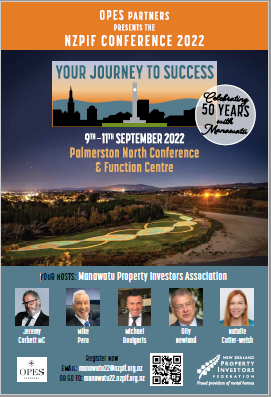 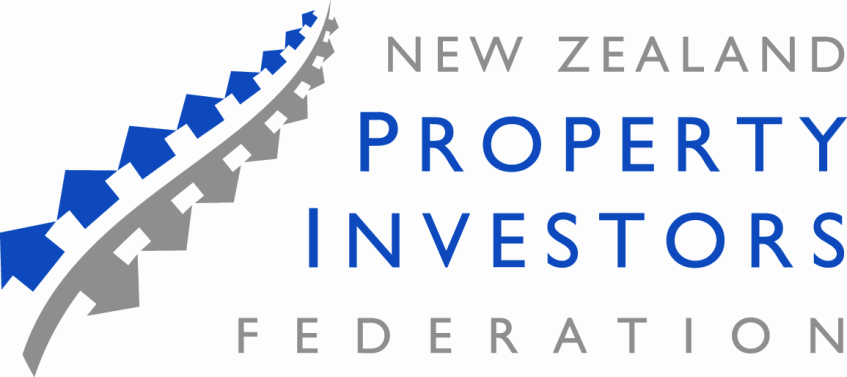 Things that have hopefully gone away
WOF
Rental increases once per year, per property (not per tenancy)
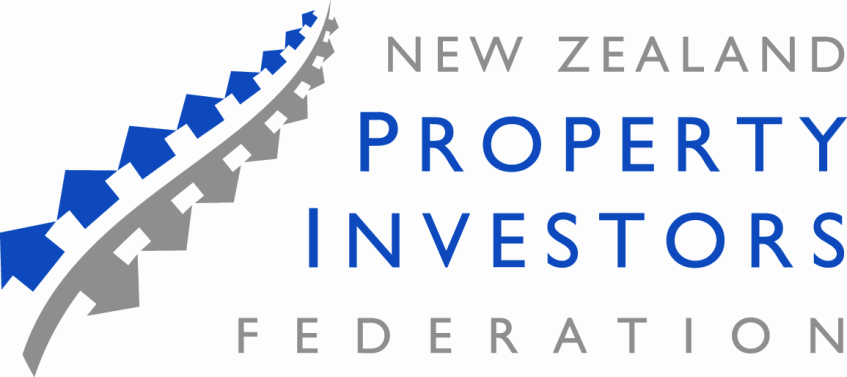 Other things NZPIF is working on:
Privacy Commission – ’Must have’ and ‘Nice to have’  lists 
Commerce Commission – Cartel behaviour
Healthy Homes – specifically the heating tool and heat pumps
RTA changes – 90-day notice causing issues with property sales
Meth Standards
Insurance Council
Property managers – licensing
Debt To Income Restrictions – Reserve Bank
Interest-only loans – Reserve Bank
Potential changes in the Accommodation Supplement and Income Related Rent Subsidy
Family Violence and Assault on Landlord legislation
Significant Natural Areas
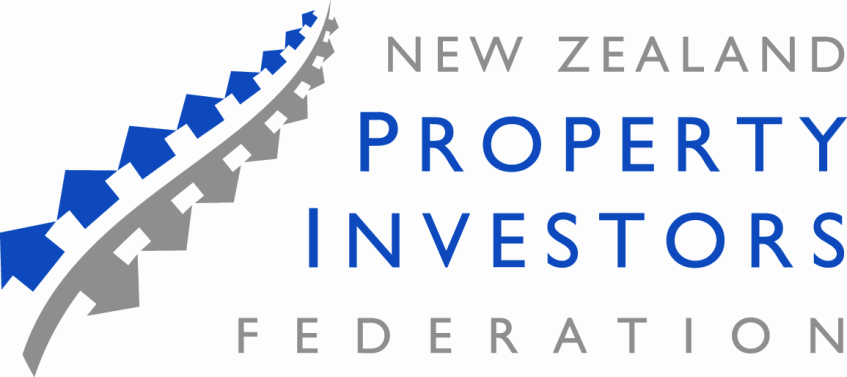 Looking Forward
Believe more ‘mum and Dad’ investors will leave the industry as returns diminish
This leaves more opportunities for serious property investors.
Although the Government is making it harder for private rental home providers. They still need us as we supply approximately 85% of rental houses.
Happy investing
Napier
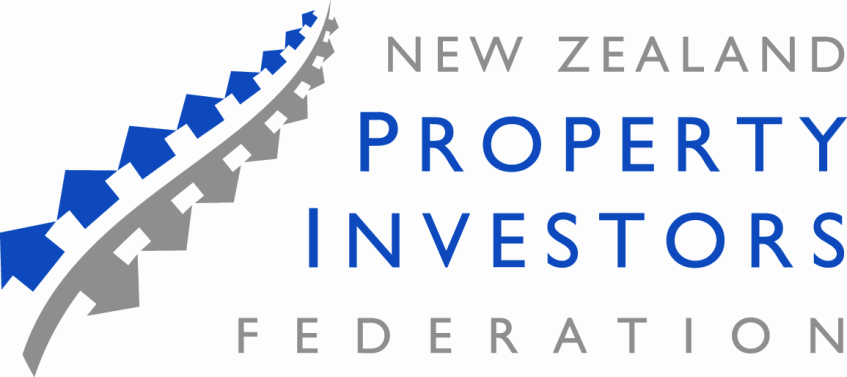 Thank you